Digital Literacy: Gaming and Creating
Pailin, Frank, Alli, Jessie, Randip, Hyo Sun
Girl Games vs Guy Games
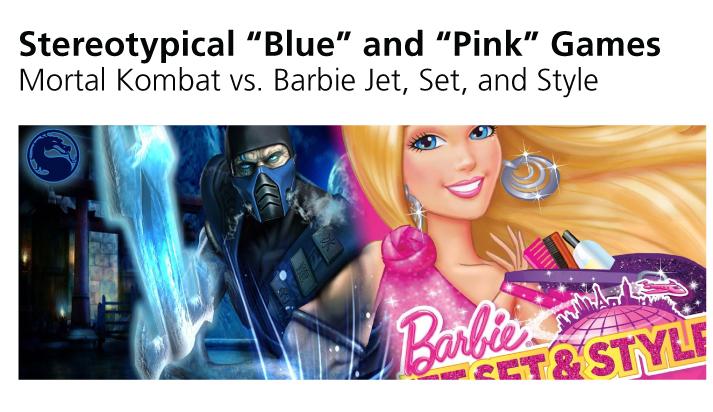 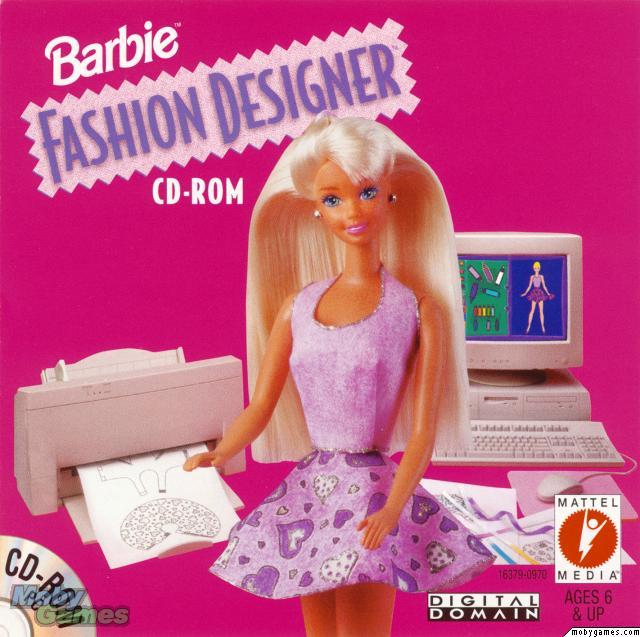 Mutually reinforcing market and institutional constraints are the main reason why women appear to be in a productivity trap
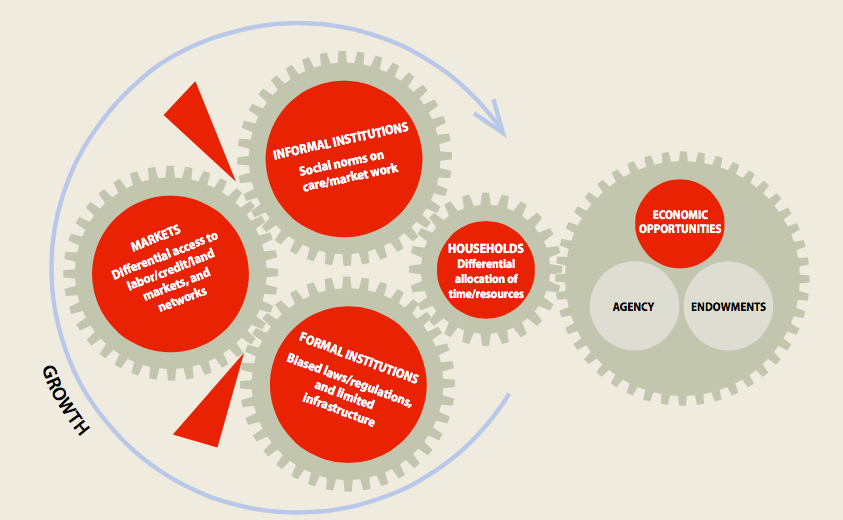 Mixed-Gender Labs Are Disruptive?
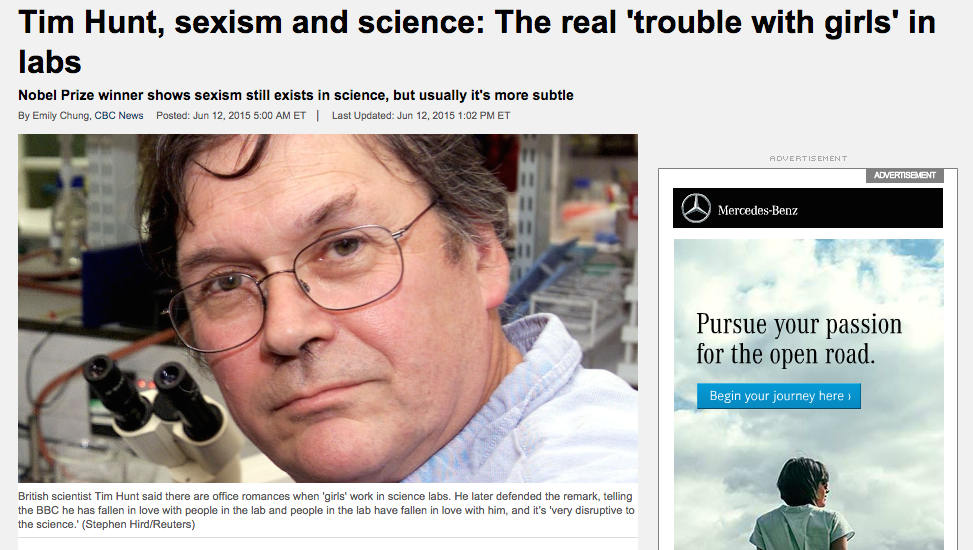 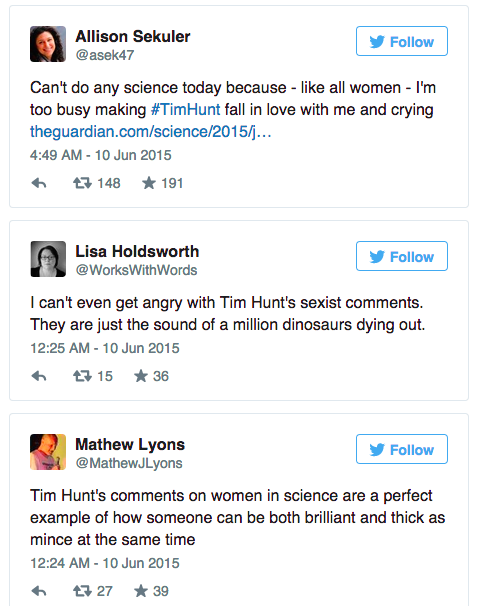 Stereotype Threat
Negative stereotypes and performance (Schmader & Johns, 2003; Steele & Aronson, 1995)
Female performance in math/STEM       (Spencer, Steele & Quinn, 1999)

Framing and role-models
Future Girls@Play
Study conducted between 2003-2005
Rise of mobile/social gaming
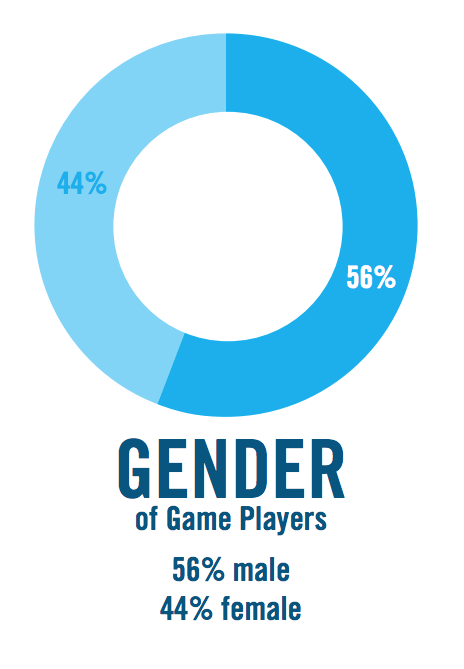 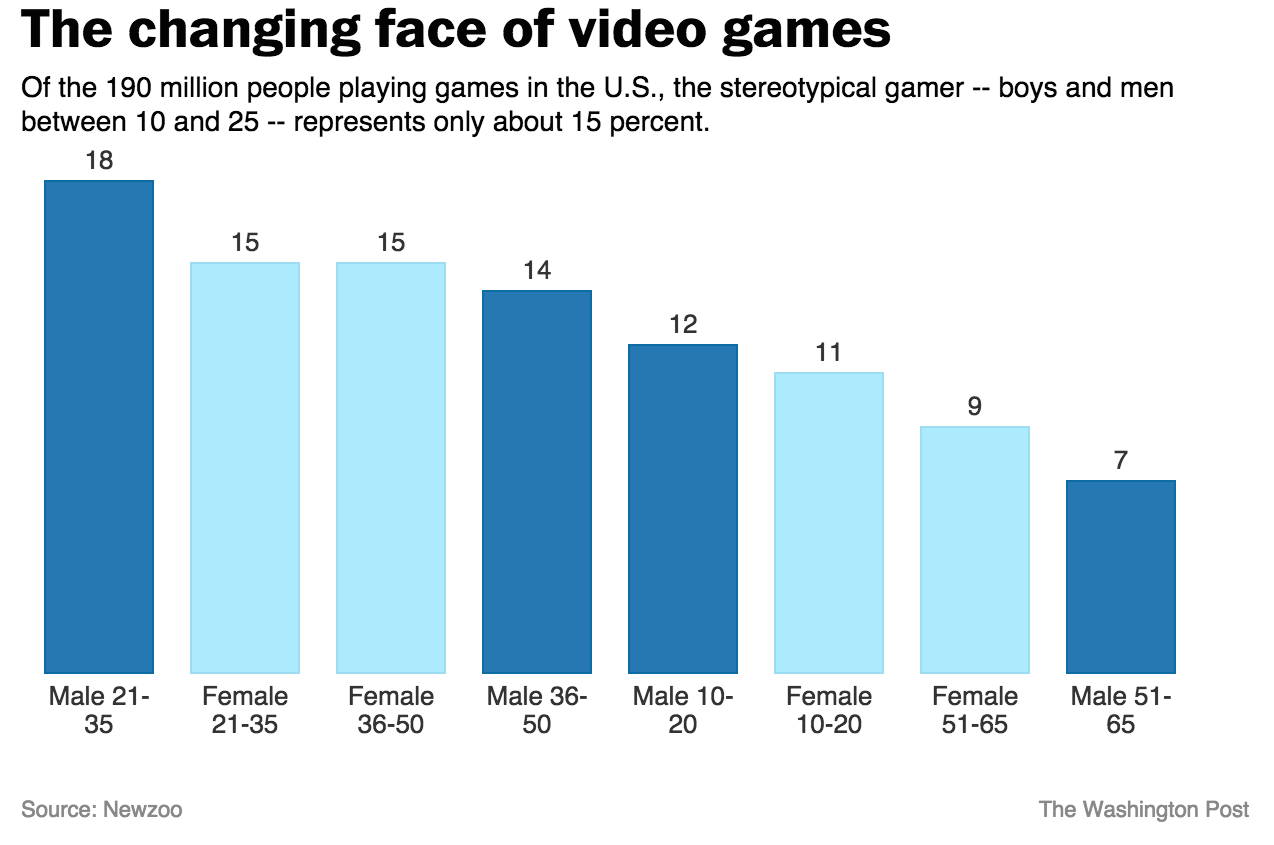 Future Girls@Play
Study conducted between 2003-2005
Rise of mobile/social gaming

Controversy - Gamergate/Sexism/Underrepresentation
Learning through Creating
Using Digital Media
Scratch!
https://scratch.mit.edu/projects/66022024/

https://scratch.mit.edu/projects/66264220/
Iterative Design Process
A process of design which:
Creates multiple iterations of a product
Involves sharing with others
Has 5 stages:
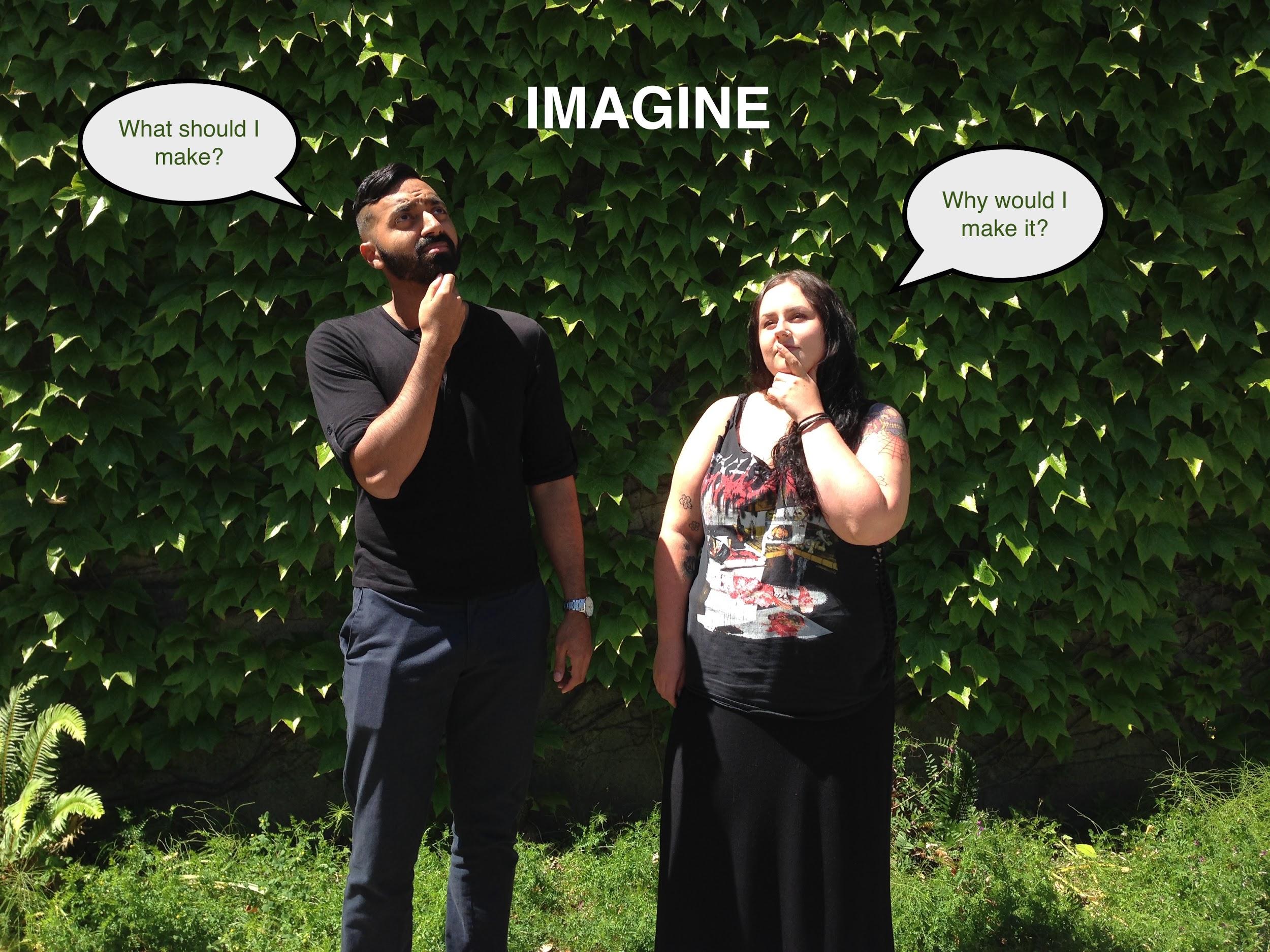 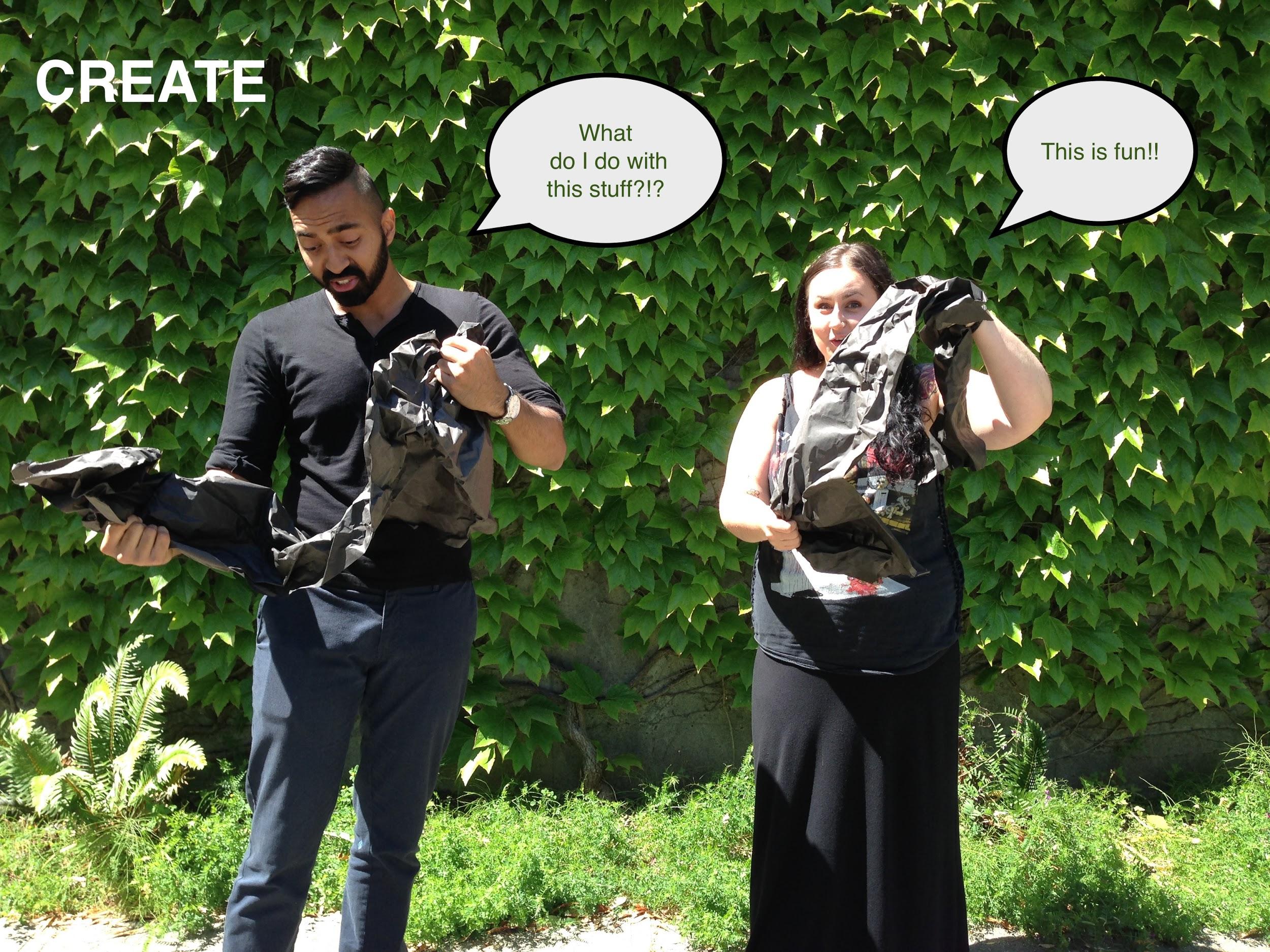 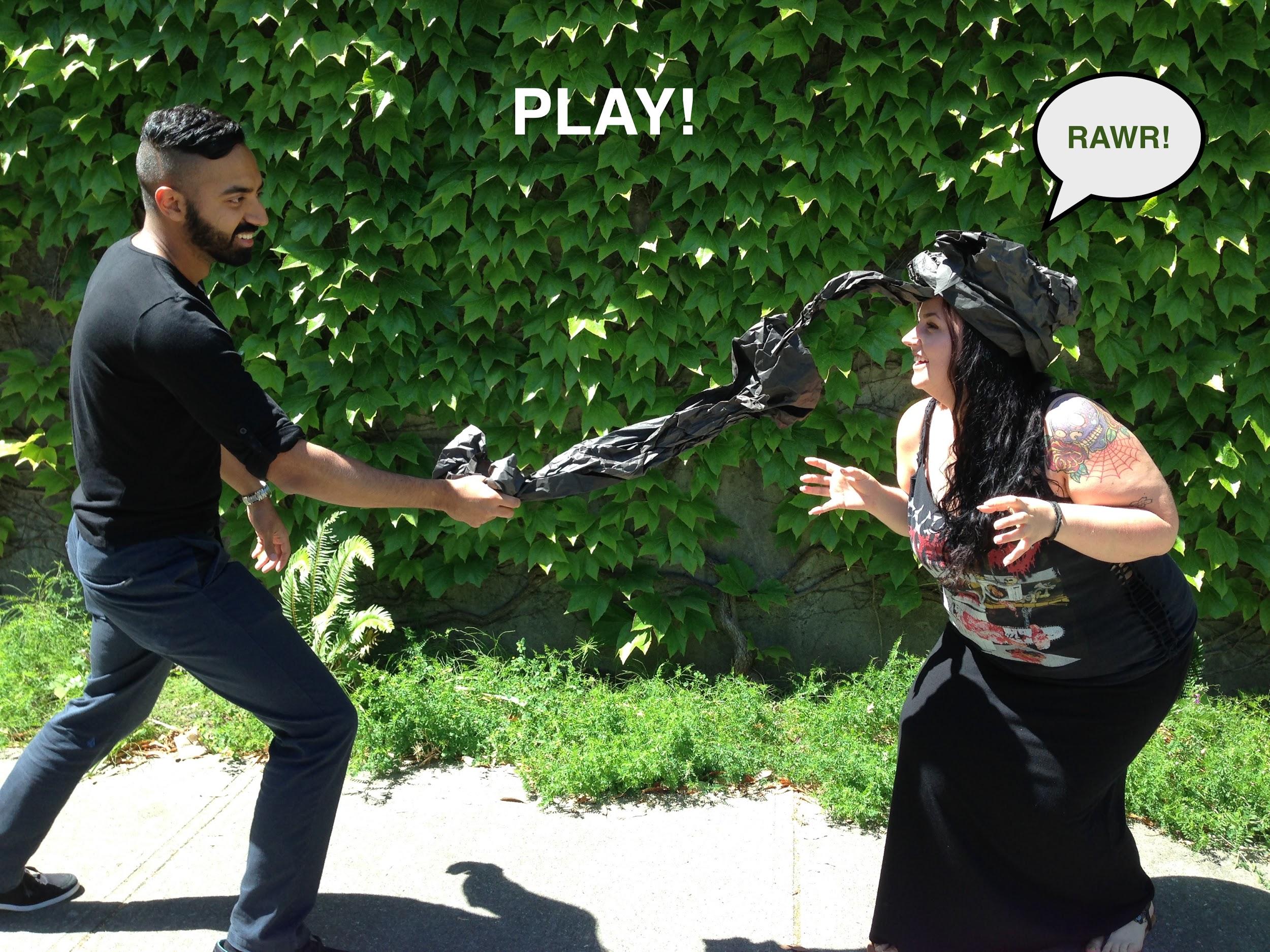 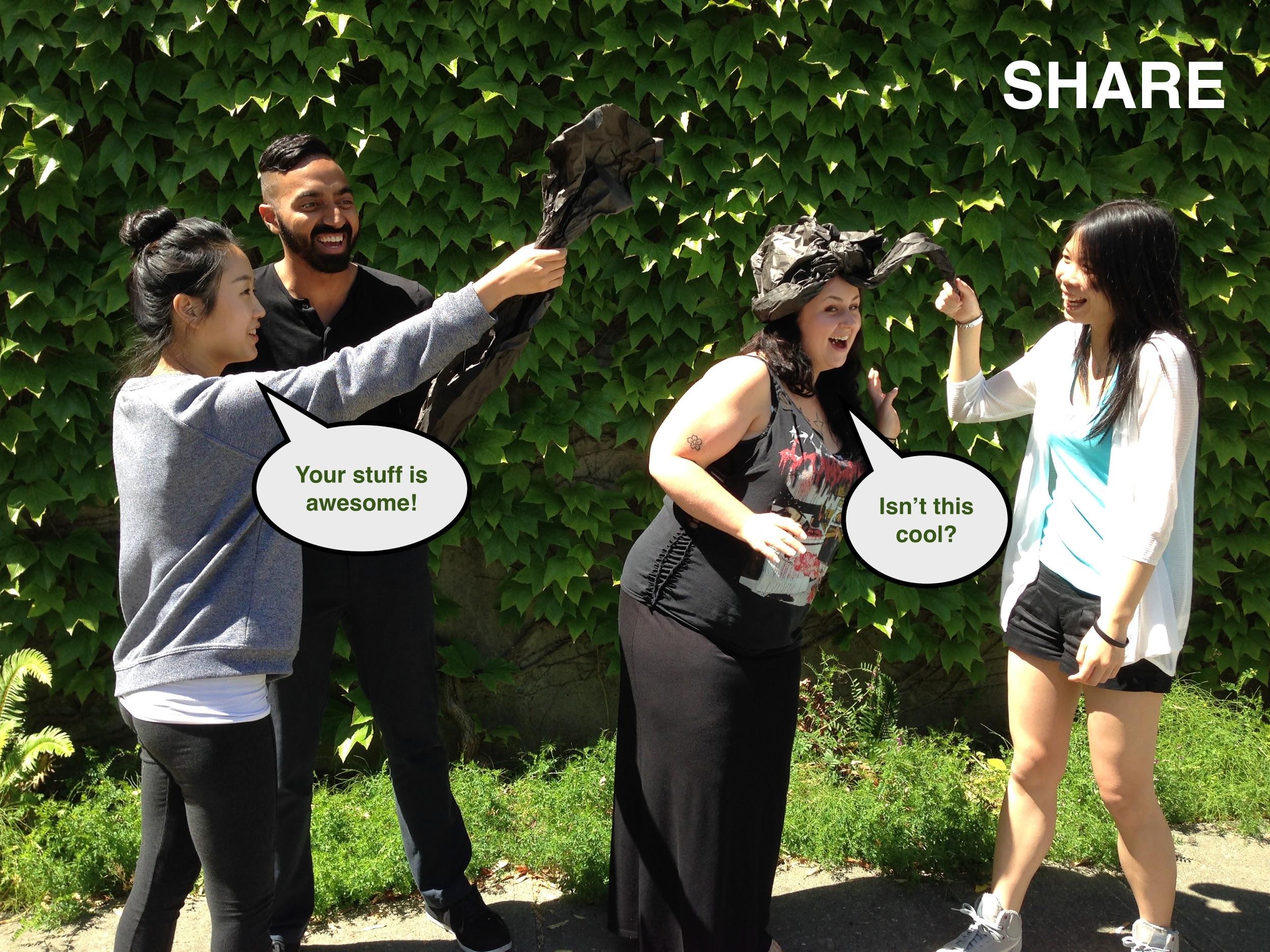 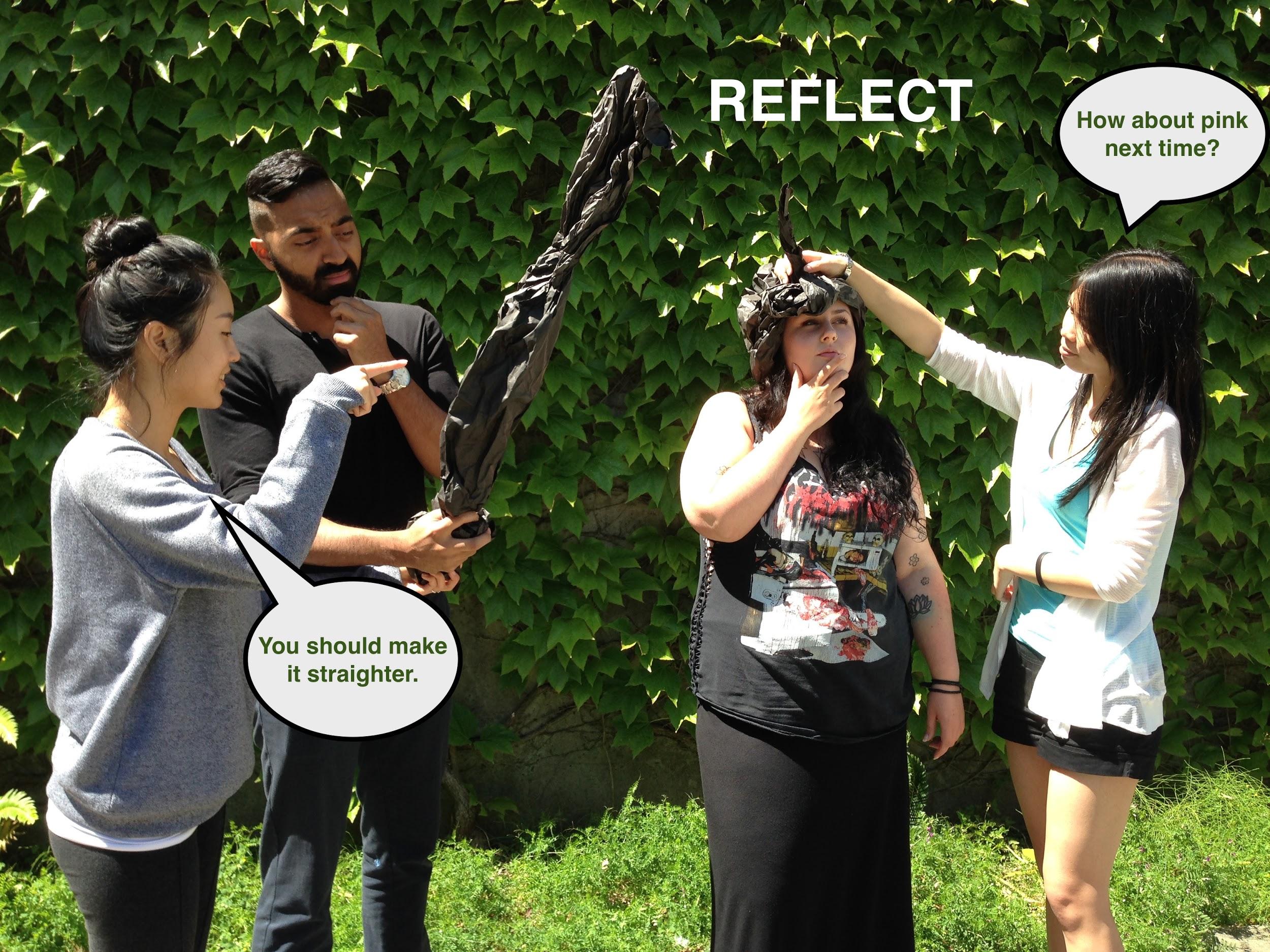 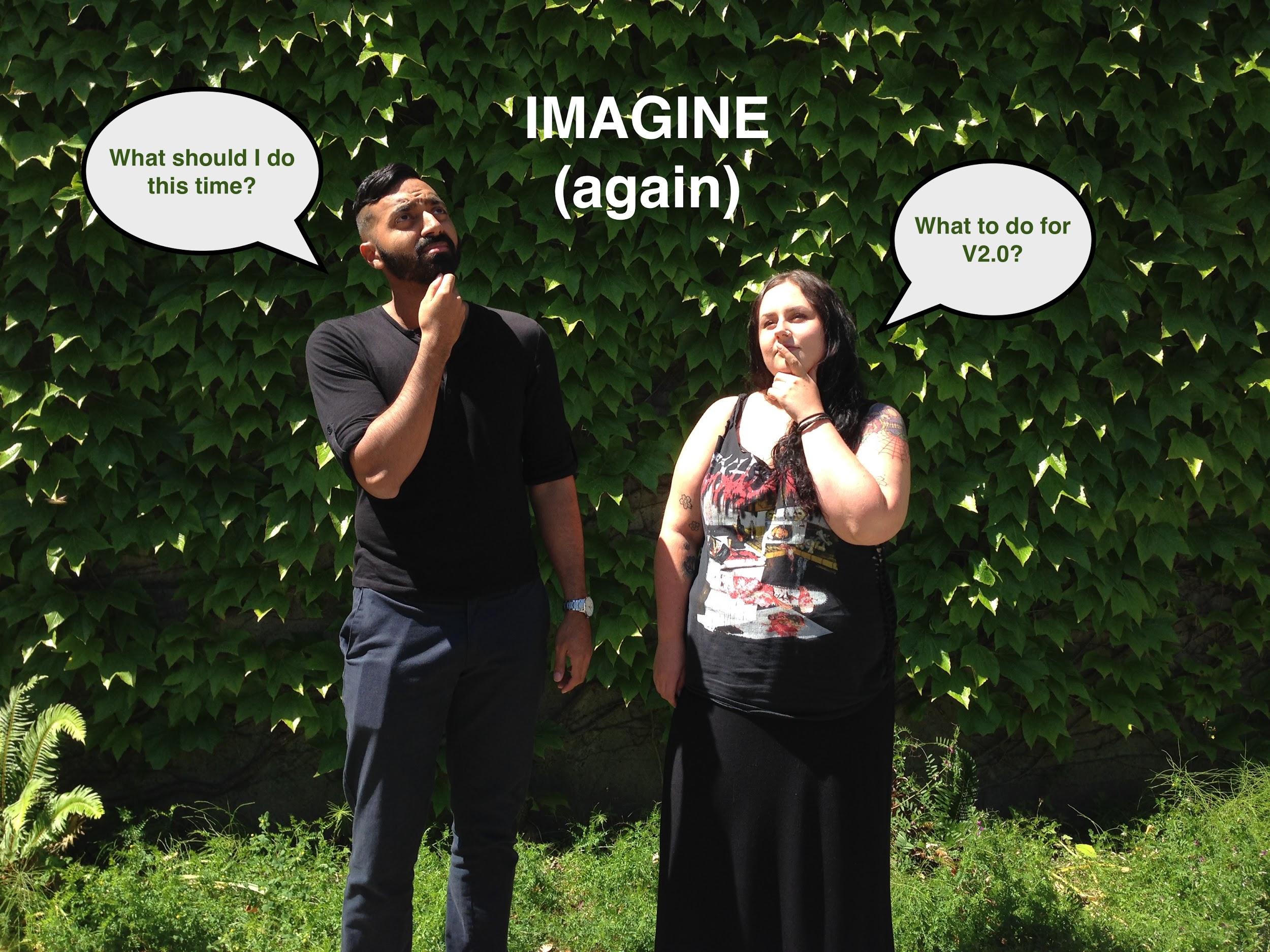 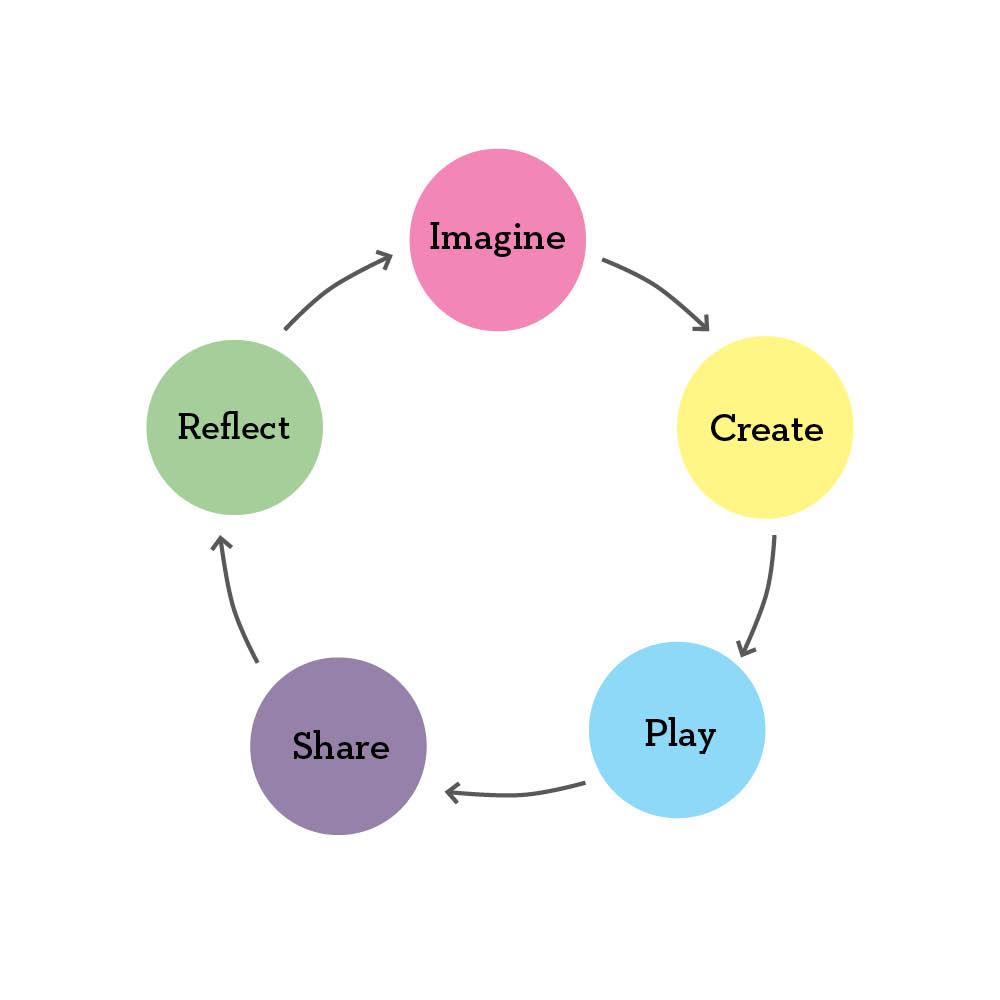 Iterative Design Process
Group Activity - Create a Vine
Organize yourselves into your Cohorts
Create a Vine that represents a stereotype people have of your subject area.
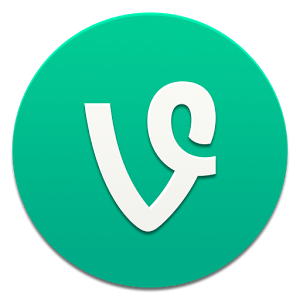 Discussion Question
Do you think there is a gender bias in your subject area and where do you think it originates?
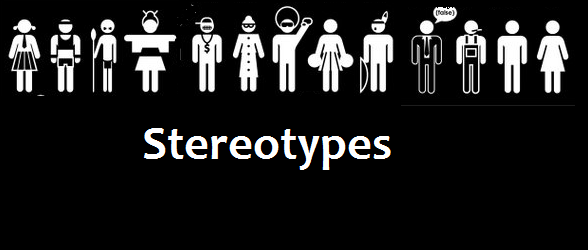